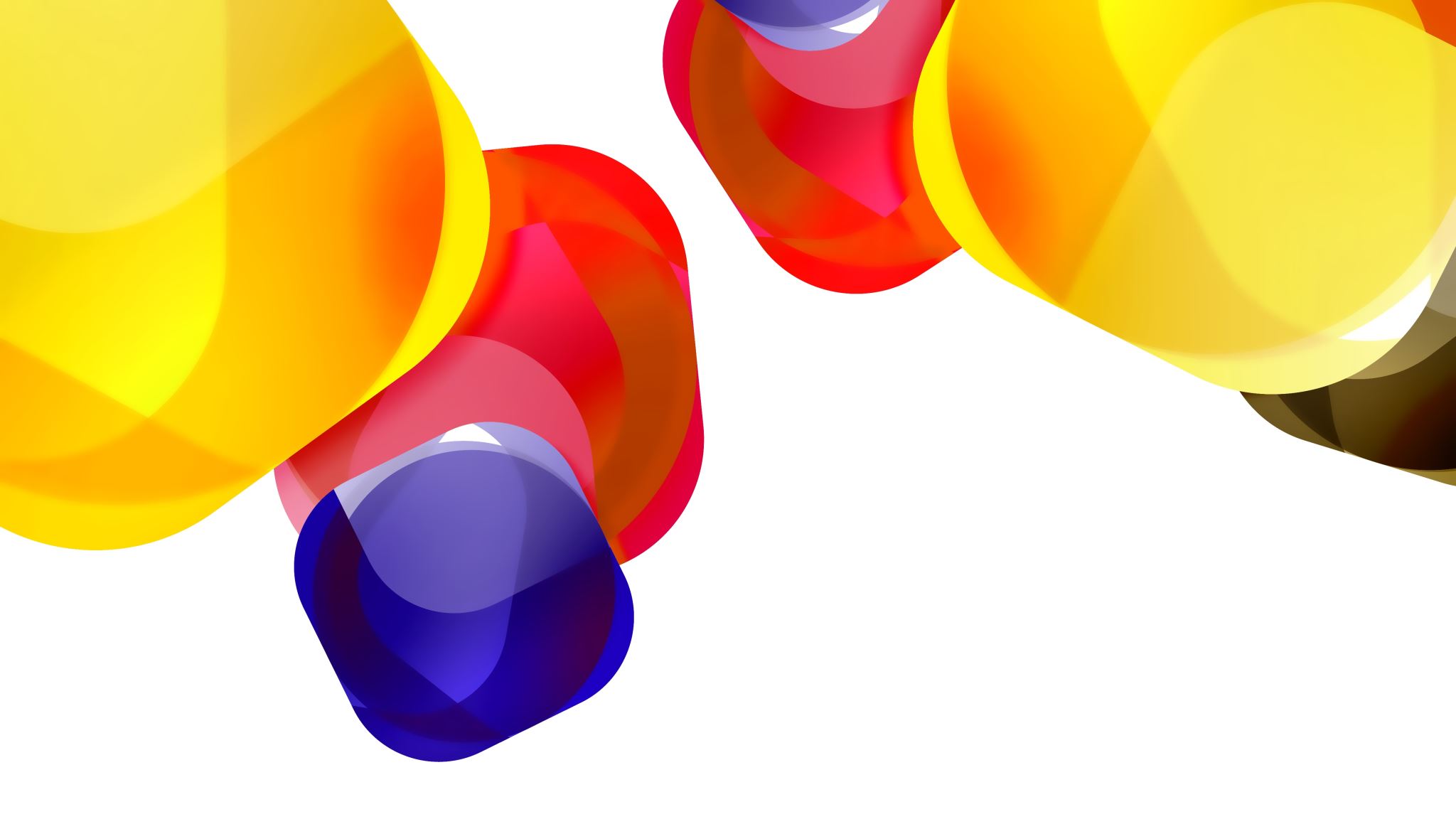 GetElementById
More Examples
There are a bunch of ways we can make random pics show up!
We’ll use:
getElementById, 
Math.floor(Math.random() * 3), and 
if conditions 
a function
(We’re combining tools!)

Note: 
you need only 1 image in your html code – that is the image you’re going to change.
But you’ll need to download 3 more images – those are the random images that will be showing up on your web page!
Random Pic
Random pic:
JavaScript Code
HTML Code
function randPic() {
	alert("Changing pic")
	rand = Math.floor(Math.random() * 3)
	if (rand === 0) {
		document.getElementById("cute").src = "zero.jpg"
	}
	else if (rand === 1) {
		document.getElementById("cute").src = "one.jpg"
	}
	else if (rand === 2) {
		document.getElementById("cute").src = "two.jpg"
	}
}
<img src = "penguin.jpg" 
			style = "width:175px; height: 175px;" 
			alt = "adorable baby animal" 
			id = "cute"
			onClick ="randPic()">
Make sure you’ve:
Downloaded 3 new images 
(I named mine zero.jpg, one.jpg, and two.jpg for ease of code writing)
Made the pic call the new function
Made the id in the img on your html page and the id between the document.getElementById parentheses match!
Next Example: Passing in id as Parameter
You can pass an id into a function’s parameter when you call the function. 
Example:
JavaScript Code
HTML Code
function changeToClosed(idpar) {
	alert("Changing pic")
	document.getElementById(idpar).src = "doors.jpg"
}
<img src = "bat3.png" 
			style = "width:175px; height: 175px;" 
			alt = "bat pic" 
			id = "bat1"
			onClick ="changeToClosed('bat1')">
Notes:
You are passing into the function’s parameter the id of the image
That (‘bat1’) goes into idpar
Then idpar goes between the parentheses.  Since it’s a parameter, it DOES NOT have quotes around it
Now MANY images can call the SAME function!!!
Example:
JavaScript Code
HTML Code
<img src = "bat3.png" 
			style = "width:175px; height: 175px;" 
			alt = "bat pic" 
			id = "bat1"
			onClick ="changeToClosed('bat1’)”>

		<img src = "ghost.png" 
			style = "width:175px; height: 175px;" 
			alt = "ghost pic" 
			id = "ghost1"
			onClick ="changeToClosed('ghost1')">
			
		<img src = "hamster.gif" 
			style = "width:175px; height: 175px;" 
			alt = "hamster pic" 
			id = "hamster1"
			onClick ="changeToClosed('hamster1')">
function changeToClosed(idpar) {
	alert("Changing pic")
	document.getElementById(idpar).src = "doors.jpg"
}
Notes:
The function HAS NOT CHANGED!!!
Each image passes its id into the function’s parameter when you click on it.
There’s a lot we can do with document.getElementById to modify items on your web page
We’re just getting started!
E.g., Random pics
We can change an image’s src to a random pic!
We can pass in an id of an image (or any other tag) into a parameter in a function
And then use that parameter holding the id in document.getElementById

(We could combine the random pics and passing in the id as a parameter!)
Take Aways: